IST 246 Data Structures and Algorithms
Fall 2021
OpenMPI, part four
Sending and receiving arrays
According to the nature of the problems usually solved with high performance computing, we usually have to move large quantities of data between processors
The same functions (MPI_Send and MPI_Recv) covered previously are used here, too
Arrays
MPI_Send(const void *buf, 
int count, 
MPI_Datatype datatype, 
int dest, 
int tag, 
MPI_Comm comm)
Blocking send for arrays with MPI_Send()
Address of the buffer to send. In C++, this is usually the array name.
MPI_Send(const void *buf, 
int count, 
MPI_Datatype datatype, 
int dest, 
int tag, 
MPI_Comm comm)
Blocking send for arrays with MPI_Send()
Number of elements to send. Need not be the entire array, but it should not be more than the array size.
MPI_Send(const void *buf, 
int count, 
MPI_Datatype datatype, 
int dest, 
int tag, 
MPI_Comm comm)
Blocking send for arrays with MPI_Send()
MPI_Recv(void *buf, 
int count, 
MPI_Datatype datatype, 
int source, 
int tag,
MPI_Comm comm,
MPI_Status * status)
Blocking receive for arrays with MPI_Recv()
Address of receive buffer. Again, most often this is a C++ array name.
MPI_Recv(void *buf, 
int count, 
MPI_Datatype datatype, 
int source, 
int tag,
MPI_Comm comm,
MPI_Status * status)
Blocking receive for arrays with MPI_Recv()
MPI_Recv(void *buf, 
int count, 
MPI_Datatype datatype, 
int source, 
int tag,
MPI_Comm comm,
MPI_Status * status)
Size of the receive buffer, which may be larger than the number of elements actually received.
Blocking receive for arrays with MPI_Recv()
Example 3: Burning Ship fractal
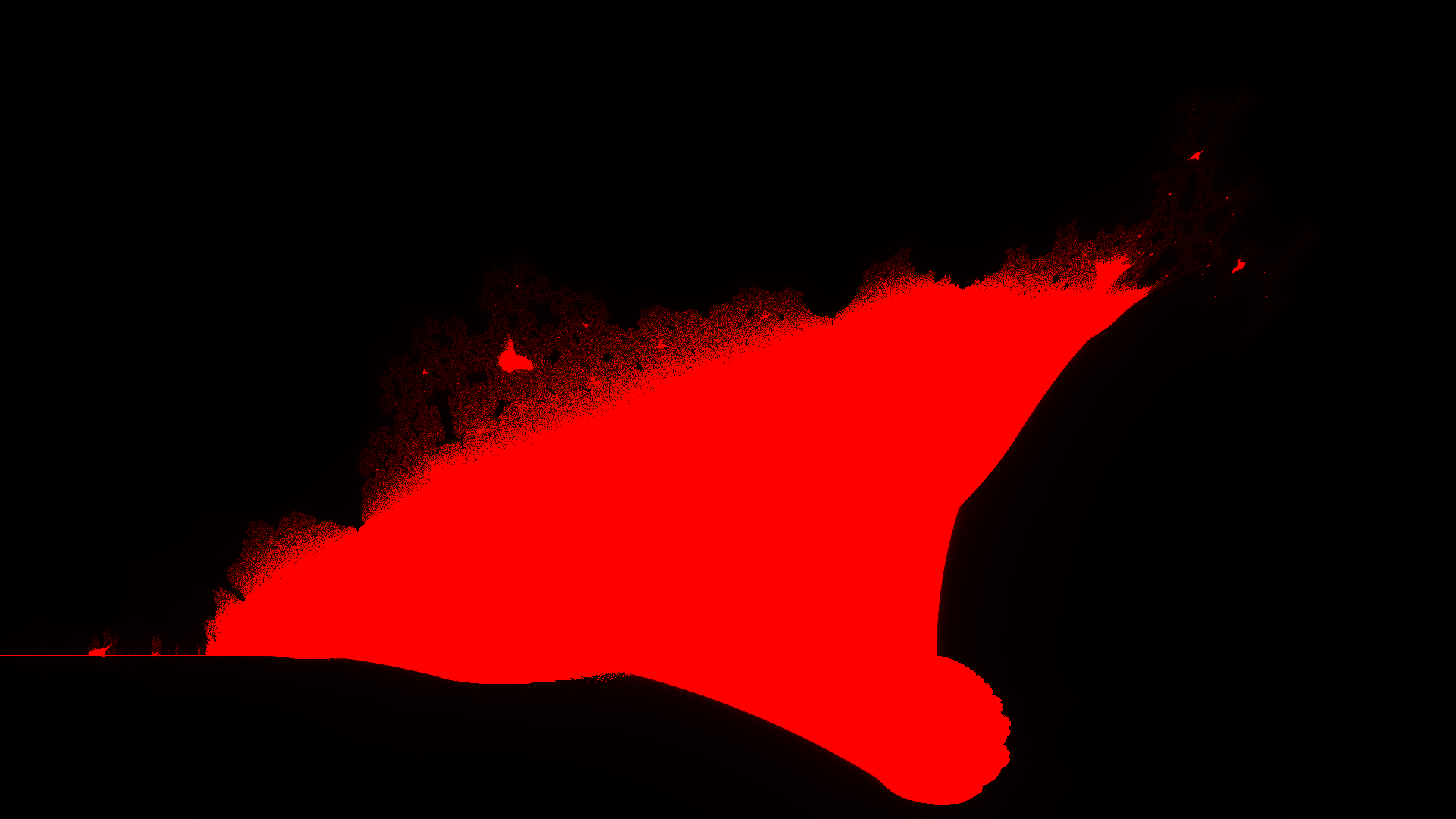 Burning Ship fractal
A fractal is a curve or figure where each part is somehow similar to the whole
In this fractal, note how there is another, smaller "ship" to the left of the large one
This fractal is a visual representation of a set of points in the real / imaginary plane, similar to the more famous Mandelbrot Set
For each point, the following function is iterated
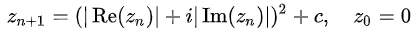 If the magnitude of the function ever gets big -- say, > 2 -- then the point c is not in the set
If the magnitude never gets too big, the point is in the set
The number of iterations required before the function blows up is used to color the points in the image
Different parts of the fractal can be viewed by using different coordinates
To get a high quality image, lots of points / pixels need to be tested
Each pixel requires a loop of up to 255 iterations
Therefore, on a single processor system, creating a high quality image takes a long time
The big deal
So many points with so many iterations
But, this also happens to be an embarrassingly parallel problem
Each pixel is tested separately from every other pixel
So our strategy to parallelize will be to stripe the image
Each subprocess will compute a subsection of the image; the master process puts them all together
The big deal
So many points with so many iterations
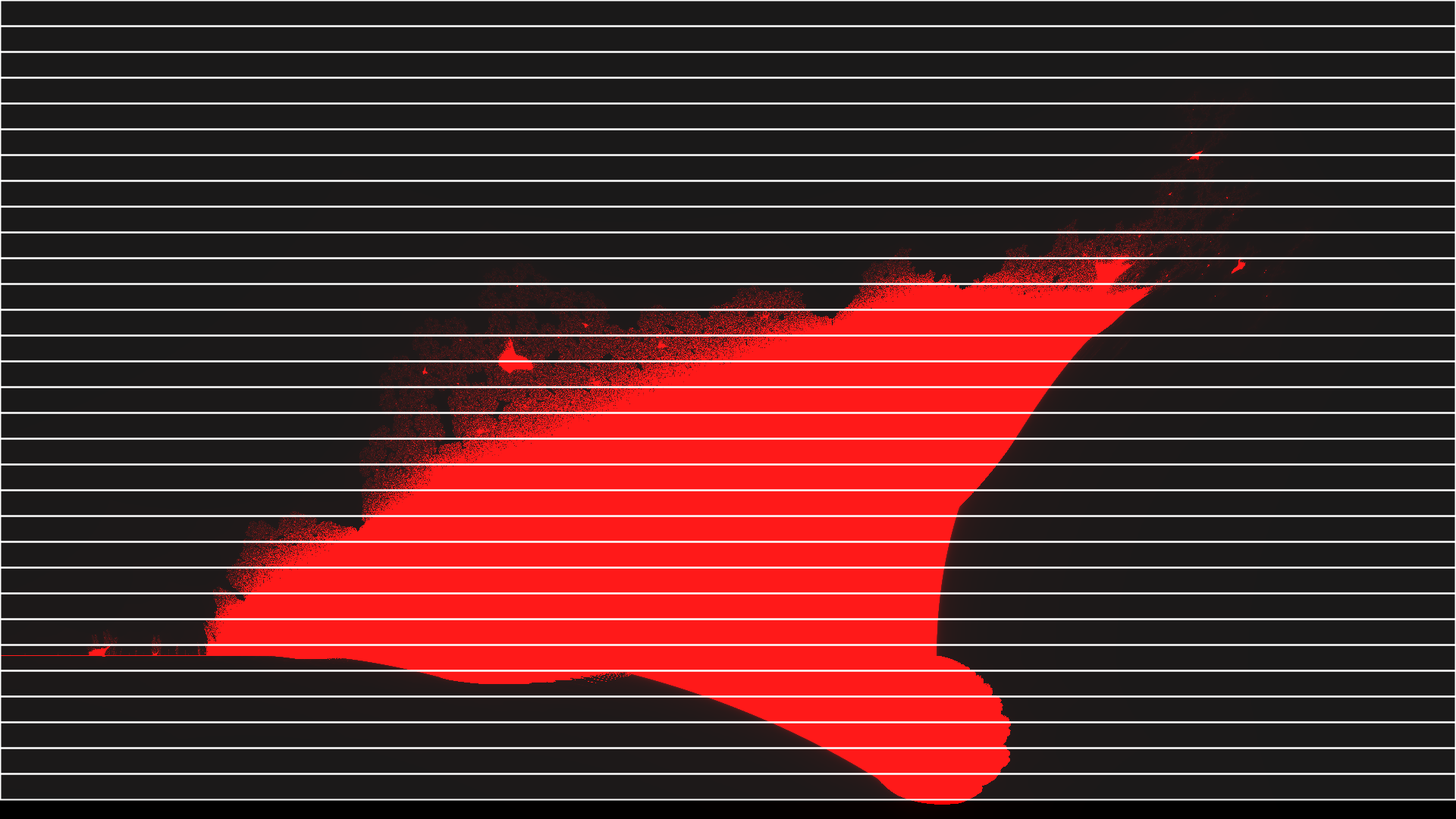 An important consideration: the last slice may not be the same height as all the rest!
Burning Ship code tour
Hazards
Hazards
A hazard we can easily fall into is deadlock
For example, suppose all the processors in an MPI communicator are executing this algorithm:
for(int i = 0; i < nProcs; i++) {
	MPI_Send(pBuff1, n, MPI::INT, i, TAG, MPI_COMM_WORLD);
	MPI_Recv(pBuff2, n, MPI::INT, i, TAG, MPI_COMM_WORLD, &status);
}
What's the problem here?
Example 4: Deadlock
Code tour of deadlock example, and how to kill it
CTRL+C on replit
scancel <job> on Onyx
Simple solution: even ranks send then receive, odd ranks receive then send
See second deadlock example
Example 4
Deadlock